Что мы знаем о народах России?
Ребята!                                                                                                                          Какие народы населяют нашу страну – Россию?
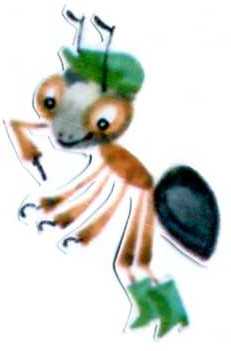 Ребята!
Рассмотрите представителей некоторых народов России. Сравните их лица и костюмы.
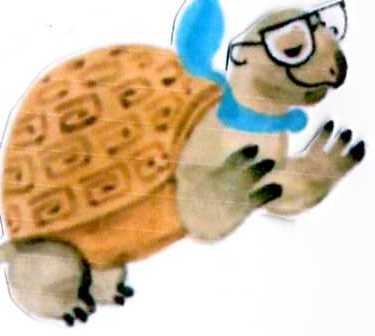 Русский народ
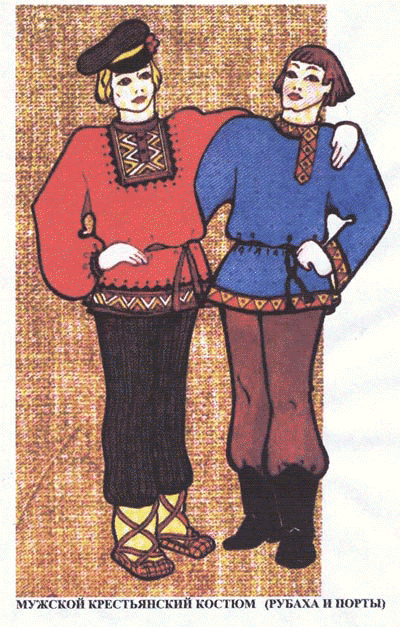 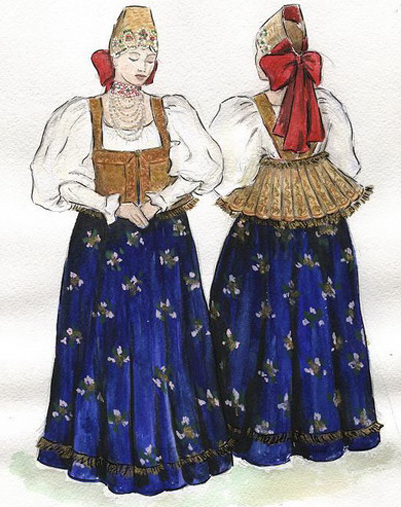 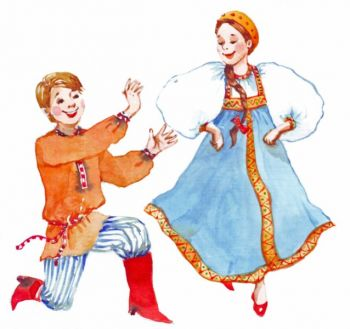 Татарский народ
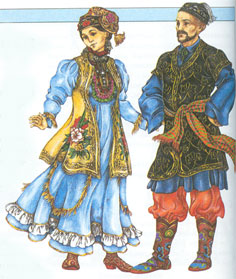 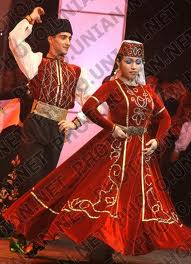 Украинский народ
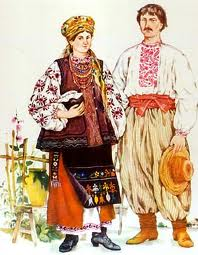 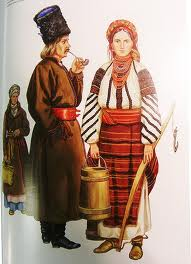 Башкирский народ
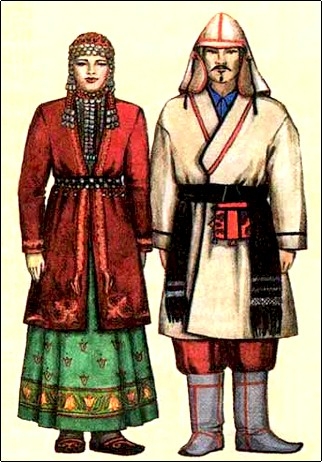 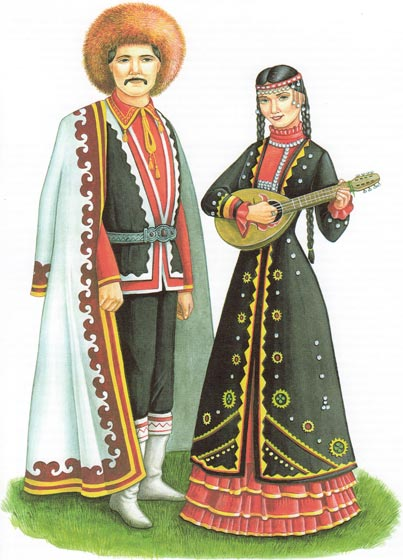 Чувашский народ
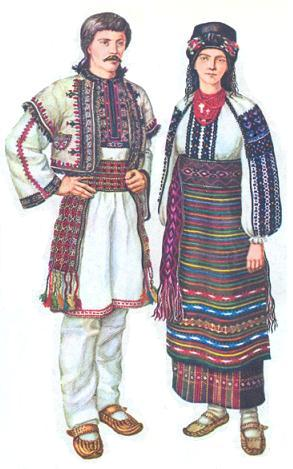 Чеченский народ
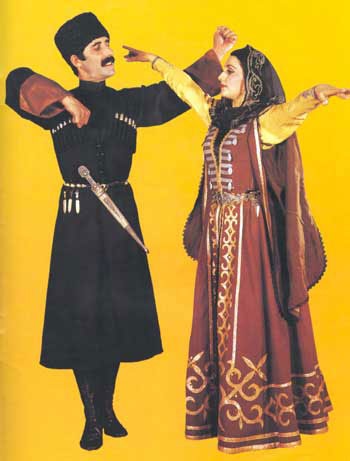 Бурятский народ
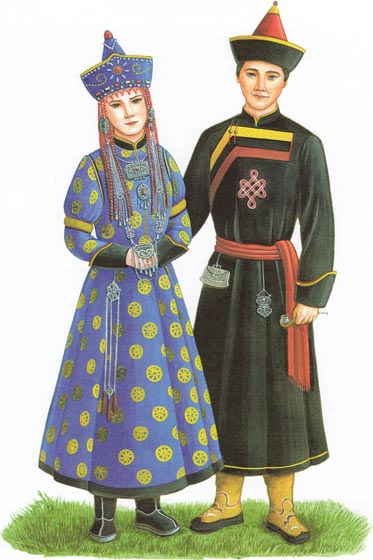 Чукотский народ
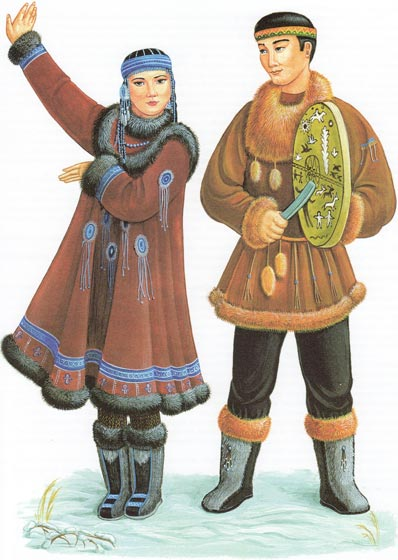 Что связывает друг с другом все народы России?
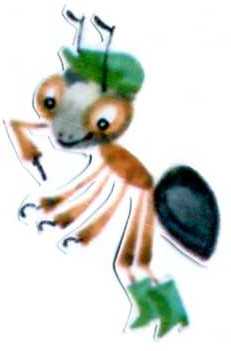 Какие праздники отмечают народы России?
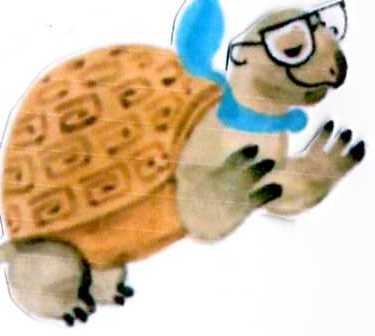 Масленица (сырная неделя) – русский народный праздник связан с проводами зимы и встречей весны. Разрешается употребление в пищу сливочного масла, молочных продуктов и  рыбы.
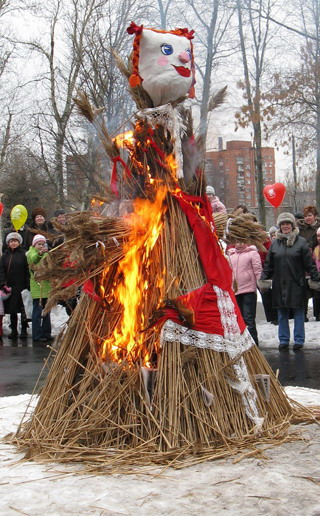 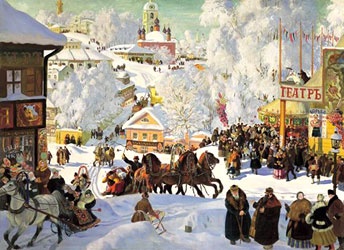 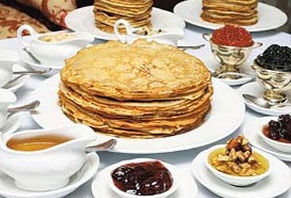 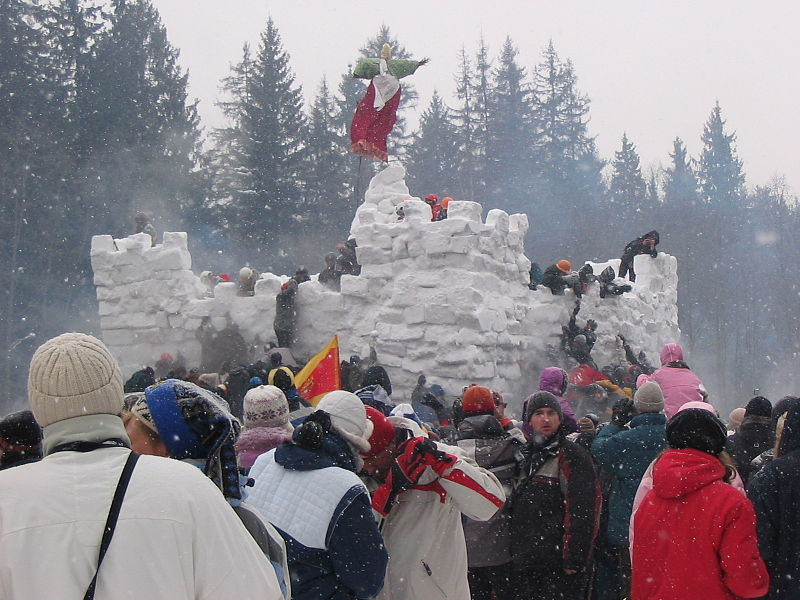 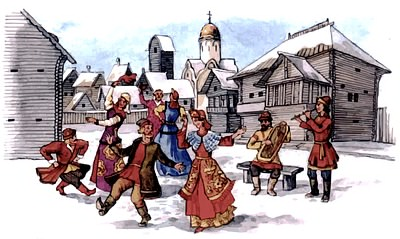 Пасха – Светлое Христово Воскресение (воскресение Иисуса Христа). Сегодня этот важнейший христианский праздник отмечается в России очень широко.  Символами Пасхи становится всё, что выражает Обновление (Пасхальные ручьи), Свет (Пасхальный огонь), Жизнь (Пасхальные куличи, яйца и зайцы).
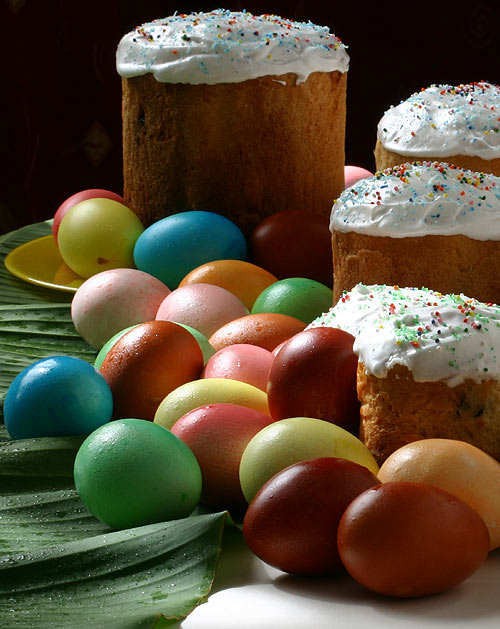 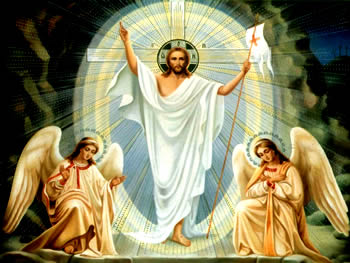